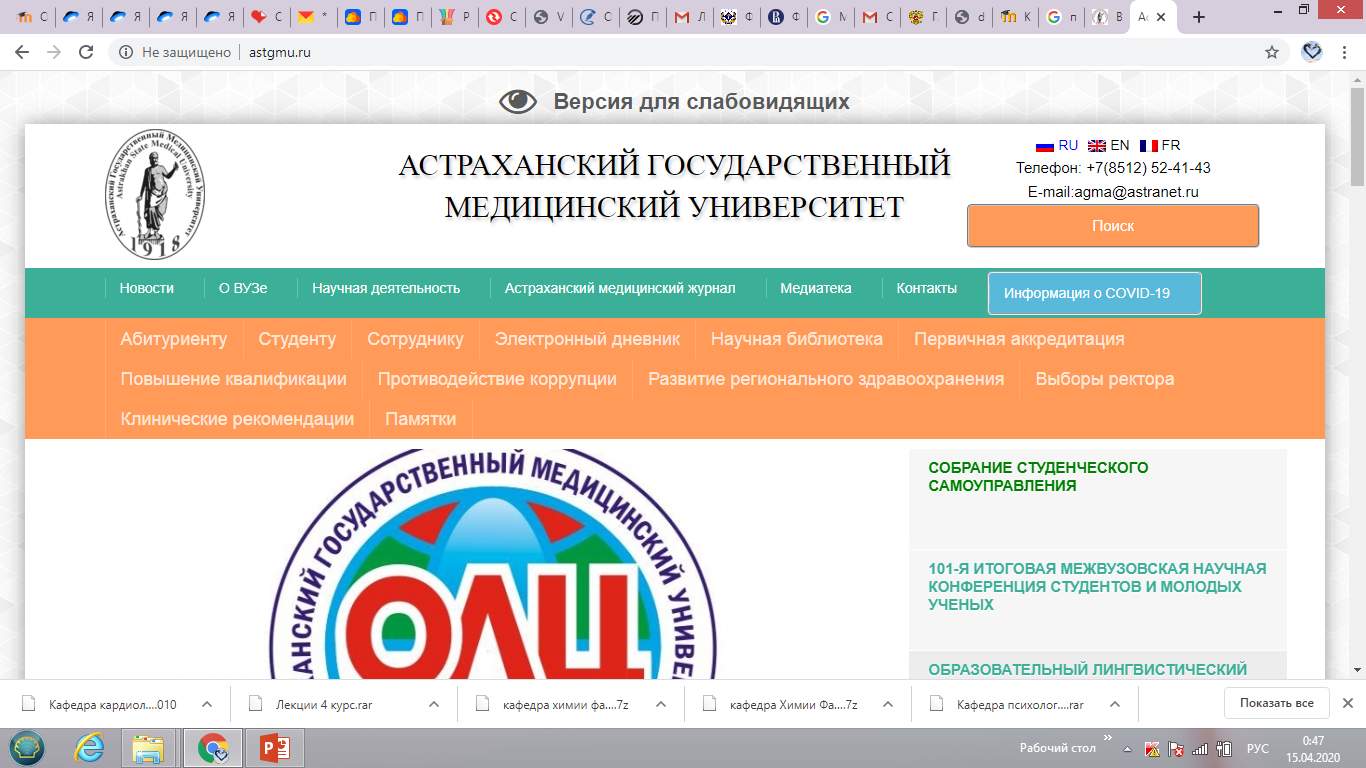 Возбудители дифтерии, коклюша, гемофильной инфекции
ФГБОУ ВО Астраханский ГМУ
Минздрава России
Кафедра микробиологии и вирусологии
Разработчик: к.м.н, 
доцент Стемпковская Н.И
Важнейшие даты в истории борьбы с дифтерией
1883 г. Е.Клебс обнаружил палочку дифтерии в срезах из                                         пленки.
1884 г.  Ф.Леффлер выделил чистую культуру возбудителя.

1888 г.  Э.Ру и А.Иерсен получили дифтерийный токсин.

1894 г.  Э.Беринг ввел в практику противодифтерийную антитоксическую сыворотку.

1923 г.  Г.Рамон получил вакцину – дифтерийный анатоксин.
Возбудитель дифтерии
Corynebacterium diphtheriae
Прямые или слегка изогнутые палочки 1 – 8 мкм
Полиморфные: кокковидные, гигантские, нитевидные, ветвящиеся, Л- формы, фильтрующиеся формы. Грамположительны. Имеются зерна волютина
Представители рода коринебактерий
Corynebacterium ulcerans
Corynebacterium xerosis
Corynebacterium pseudodiphtheriae
 Могут вызывать оппортунистические инфекции
Биовары  дифтерийных палочек
Gravis

Mitis

Intermedius
Проба Пизу на фермент цистиназу
Факторы патогенности дифтерийных палочек
Факторы адгезии – для прикрепления к многослойному плоскому или реснитчатому эпителию ВДП
Ферменты гиалуронидаза, протеазы, нейраминидаза
Главный фактор – дифтерийный экзотоксин
Дифтерия зева
Поражение надпочечников
Специфическая профилактика и лечение дифтерии
Вакцины АКДС или АДС
Вакцины Кодивак и Ановак

Для лечения – противодифтерийная антитоксическая сыворотка
Возбудитель коклюша
Bordetella pertussis
Открыли Борде и Жангу в 1906 году
Факторы вирулентности коклюшной палочки
1. Факторы адгезии и колонизации:
Микроворсинки
Белок пертактин
Филаментозный гемагглютинин
  2. Токсины:
 Пертуссин –белок
Трахеальный токсин – цитотоксин
Эндотоксин
Проявления коклюша
Лабораторная диагностика коклюша
В катаральный период и первые 2 недели конвульсивного – бактериологический метод
В более поздние сроки – и для ретроспективной диагностики – серологический метод
Специфическое лечение и профилактика коклюша
Противококлюшный иммуноглобулин – для лечения
Для профилактики – убитая вакцина в составе АКДС.
Разрабатывается неклеточная вакцина: коклюшный анатоксин + пертактин + несколько  антигенов микроворсинок+  филаментозный гемагглютинин
Возбудитель гемофильной инфекции
Haemophilus influenzae – открыта Афанасьевыым и Пфейффером в 1891 -92 гг.
Имеет 6 сероваров, наиболее важен в патологии человека – серовар В
Факторы патогенности гемофильной палочки
Капсула – антифагоцитарное действие
Микроворсинки – участвуют в адгезии
Эндотоксин
Протеаза – разрушает секреторные антитела
Клинические проявления гемофильной инфекции
Ларинготрахеит
Бронхит
Отит
Синусит
Острый эпиглоттит
Менингит 
Сепсис
Лабораторная диагностика гемофильной инфекции
Экспресс – диагностика : микроскопия и реакция иммунофлюоресценции
Бактериологический метод
Специфическая профилактика гемофильной инфекции
Вакцины, содержащие полисахаридный антиген гемофильной палочки серотипа Б